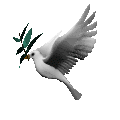 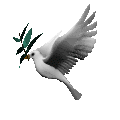 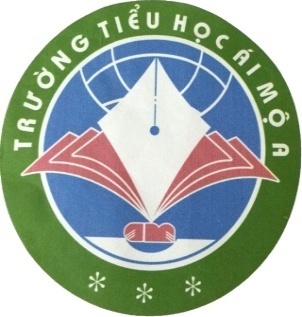 TRƯỜNG TIỂU HỌC ÁI MỘ A
MÔN TOÁN– Lớp 3
TUẦN 32
BÀI: BÀI TOÁN LIÊN QUAN ĐẾN 
RÚT VỀ ĐƠN VỊ
GVTH: NGUYỄN THỊ Thu lan
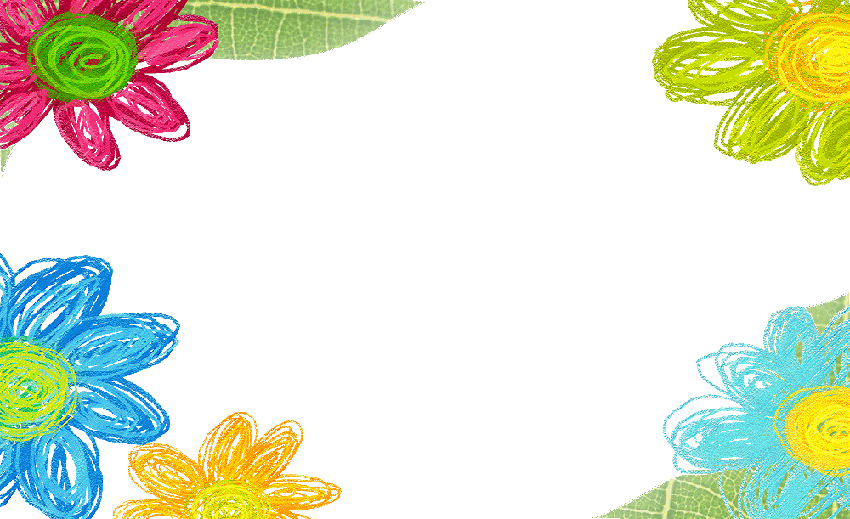 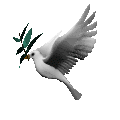 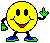 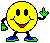 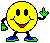 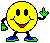 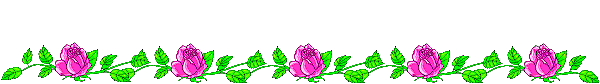 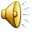 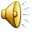 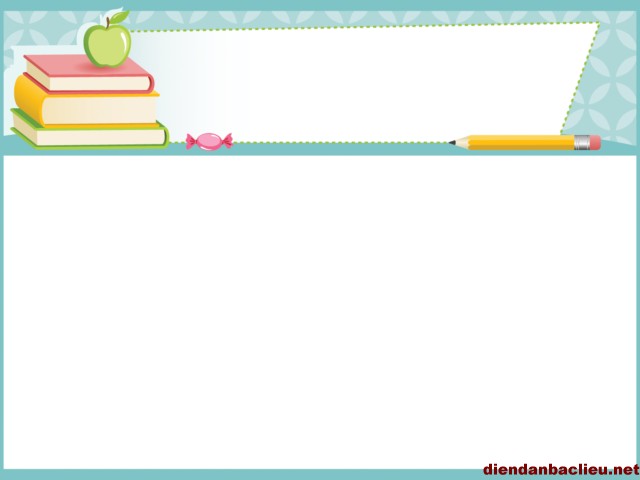 Khởi động
48729 : 6=?
10715 x 6=?
10715
         x
                   6
           64290
6
48 729
      07
        12 
          09
            3
8121
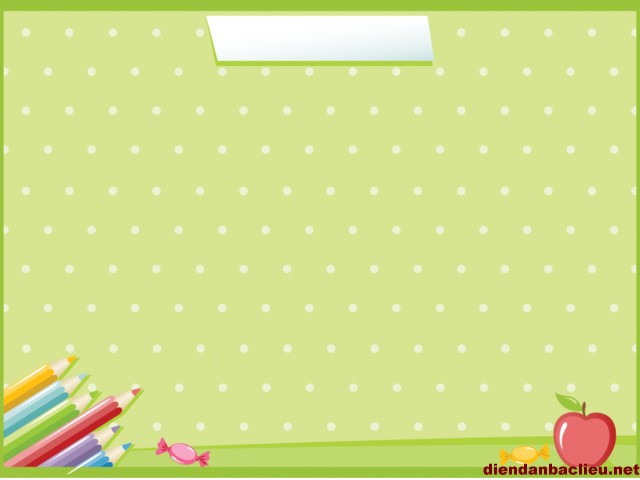 Khởi động:
Có 35l mật ong chia đều vào 7 can. Hỏi 2 can có mấy lít mật ong?
Bài giải
Số l mật ong trong mỗi can là:
35 : 7 = 5 ( l )
Số l mật ong trong 2 can là:
5 x 2 = 10 (l )
                         Đáp số: 10 l
7 lít
10 lít
5 lít
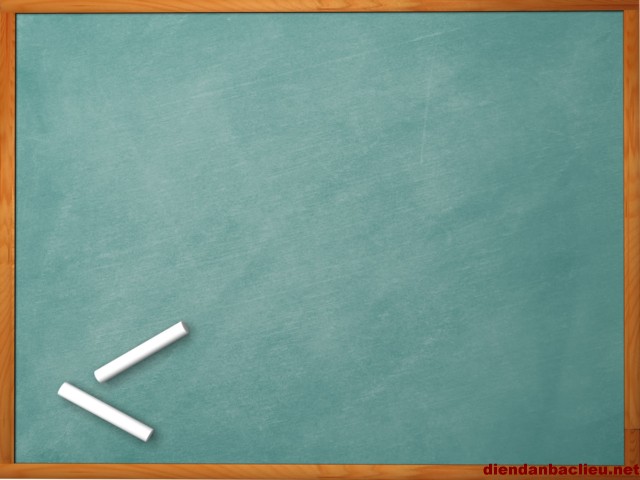 Tìm giá trị của một trong các phần bằng nhau
Số l mật ong trong mỗi can là:
35: 7= 5 lít
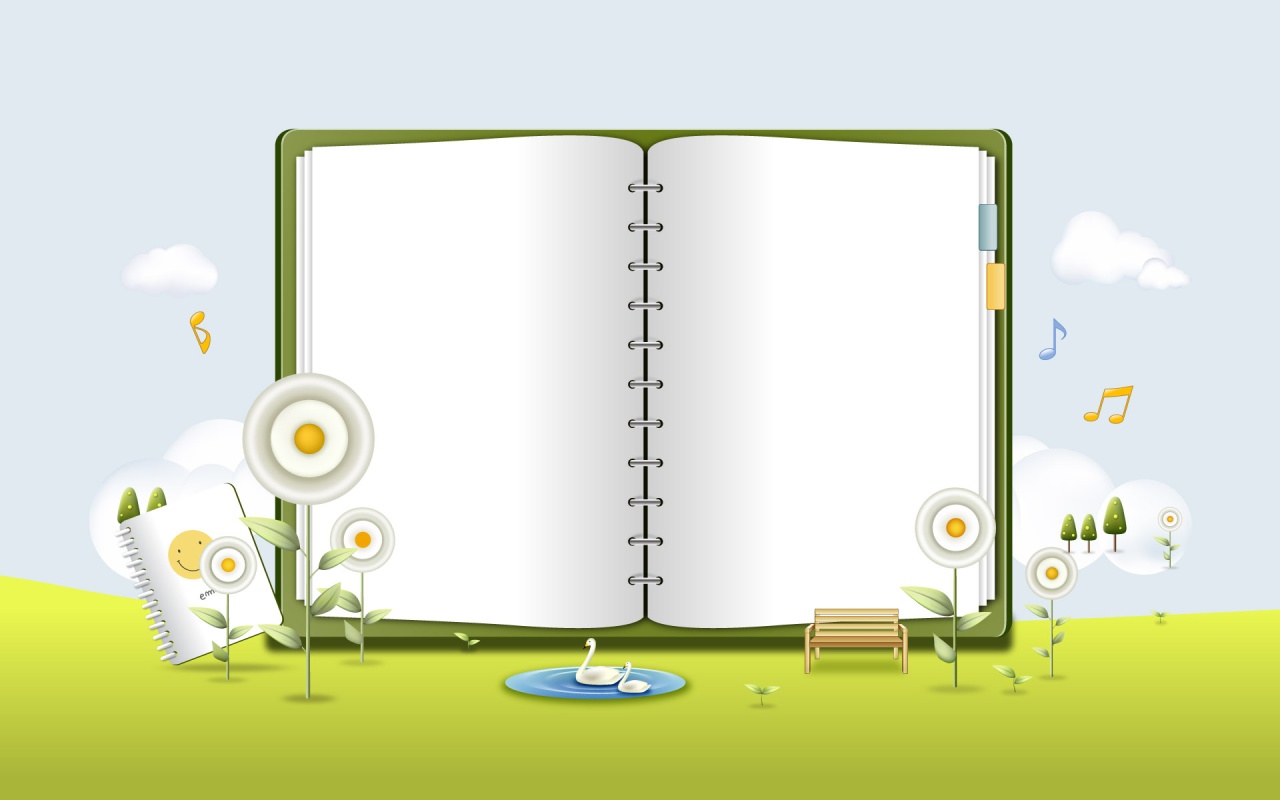 Tìm giá trị của nhiều phần bằng nhau
Số l mật ong trong 2 can là:
5 x 2 = 10 (l )
Bài toán liên quan rút về đơn vị (tiếp theo)
Bài toán:
Có 35 lít mật ong đựng đều vào 7 can. Nếu có10 lít mật ong thì đựng đều vào mấy can như thế?
Tóm tắt
Tìm số lít mật ong trong mỗi can.
35l : 7 can
10l: …… can ?
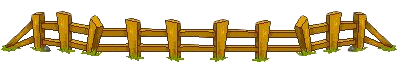 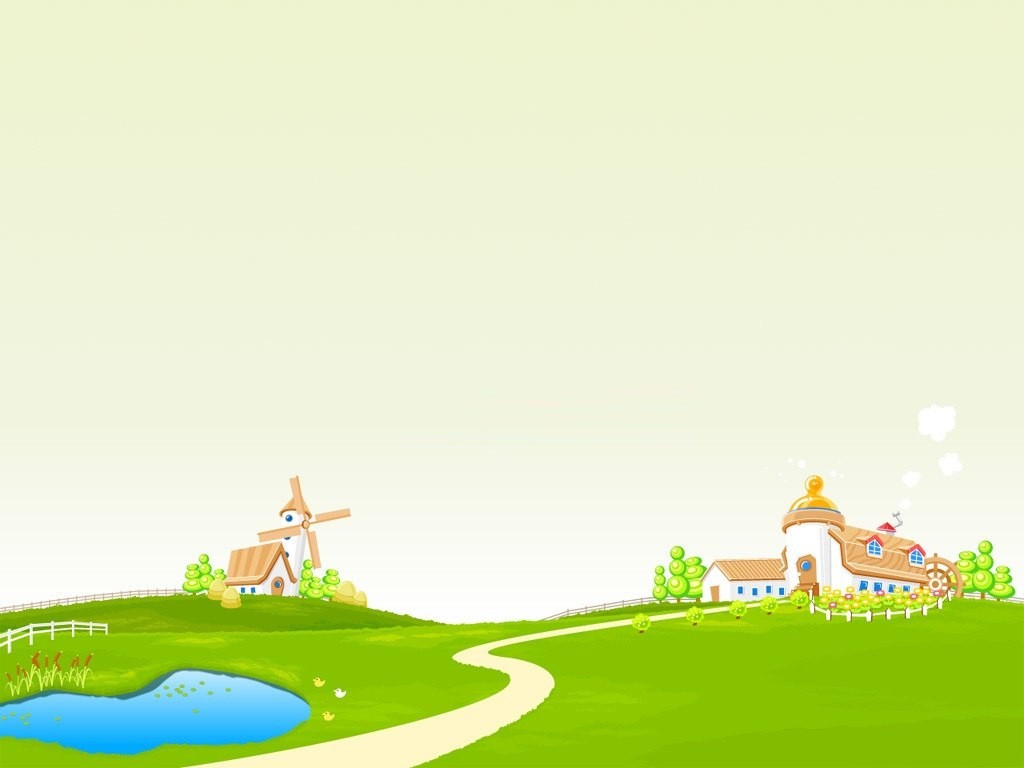 Bài toán liên quan rút về đơn vị (tiếp theo)
Thảo luận nhóm 4
Bài toán liên quan rút về đơn vị (tiếp theo)
Bài toán:
Có 35 lít mật ong đựng đều vào 7 can. Nếu có10 lít mật ong thì đựng đều vào mấy can như thế?
Bài giải
        Số lít  mật ong trong mỗi can là:
                     35 : 7 = 5 (lít)
 Số can cần có để đựng 10 lít  mật ong là :
                     10 : 5 = 2 (can)
                                        Đáp số: 2 can.
Tóm tắt
35l : 7 can
10l: …… can ?
?
Bài toán liên quan rút về đơn vị (tiếp theo)
Bài giải
        Số lít  mật ong trong mỗi can là:
                     35 : 7 = 5 (lít)
 Số can cần có để đựng 10 lít  mật ong là :
                     10 : 5 = 2 (can)
                                        Đáp số: 2 can.
Rút về đơn vị
Tìm số phần bằng nhau của một giá trị
?
Cách giải bài toán này có điểm gì khác với các bài toán liên quan đến rút về đơn vị đã học?
Bước tính thứ hai chúng ta không thực hiện phép nhân mà thực hiện phép chia?
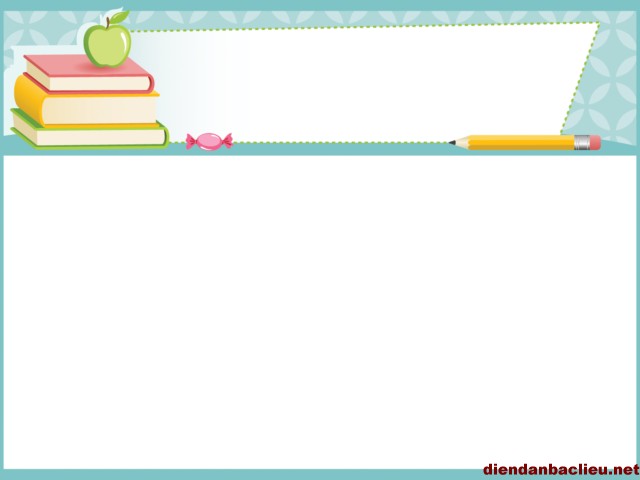 Bài toán liên quan rút về đơn vị (tiếp theo)
Các bài toán liên quan đến rút về đơn vị thường được giải bằng hai bước:
+ Bước 1: Tìm giá trị của một trong các phần 
    bằng nhau (thực hiện phép chia)
+ Bước 2: Tìm số phần bằng nhau của một giá trị
   (thực hiện phép chia)
Bài toán liên quan rút về đơn vị (tiếp theo)
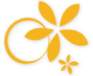 Bài 1 :
Có 40kg đường đựng đều trong 8 túi. Hỏi 15kg đường đựng trong mấy túi như thế?
Tóm tắt:
40kg: 8 túi
15kg: …túi?
Bài toán liên quan rút về đơn vị (tiếp theo)
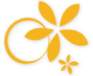 Bài 1 :
Có 40kg đường đựng đều trong 8 túi. Hỏi 15kg đường đựng trong mấy túi như thế?
Phiếu bài tập
Bài toán liên quan rút về đơn vị (tiếp theo)
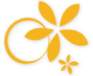 Bài 1 :
Có 40kg đường đựng đều trong 8 túi. Hỏi 15kg đường đựng trong mấy túi như thế?
Bài làm:
Mỗi túi đựng số ki-lô-gam đường là:
	40 : 8 = 5 (kg)
Số túi cần để đựng 15kg đường là:
	15 : 5 = 3 (túi)
			Đáp số: 3 túi
Tóm tắt:
40kg: 8 túi
15kg: …túi?
Bài toán liên quan rút về đơn vị (tiếp theo)
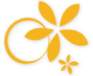 Bài 2 : Vở
Có 4 cái áo như nhau thì cần có 24 cái cúc áo. Hỏi có 42 cúc áo thì dùng cho mấy cái áo như thế?
Bài làm:
Số cúc áo cần cho 1 cái áo là:
24 : 4 = 6 (cúc áo)
Số áo loại đó dùng hết 42 cúc áo là:
42 : 6 = 7 (cái áo)
                         Đáp số: 7 cái áo
Tóm tắt:
24 cúc áo: 4 áo
42 cúc áo: …áo?
Bài toán liên quan rút về đơn vị (tiếp theo)
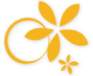 Bài 3 :
Cách làm nào đúng, cách làm nào sai?
24 : 6 : 2 = 4 : 2 
                   = 2
b) 24 : 6 : 2 = 24 : 3 
                    = 8
S
Đ
c) 18 : 3 x 2 = 18 : 6 
                    = 3
d) 18 : 3 x 2 = 6 x 2 
                     = 12
S
Đ
Bài toán liên quan rút về đơn vị (tiếp theo)
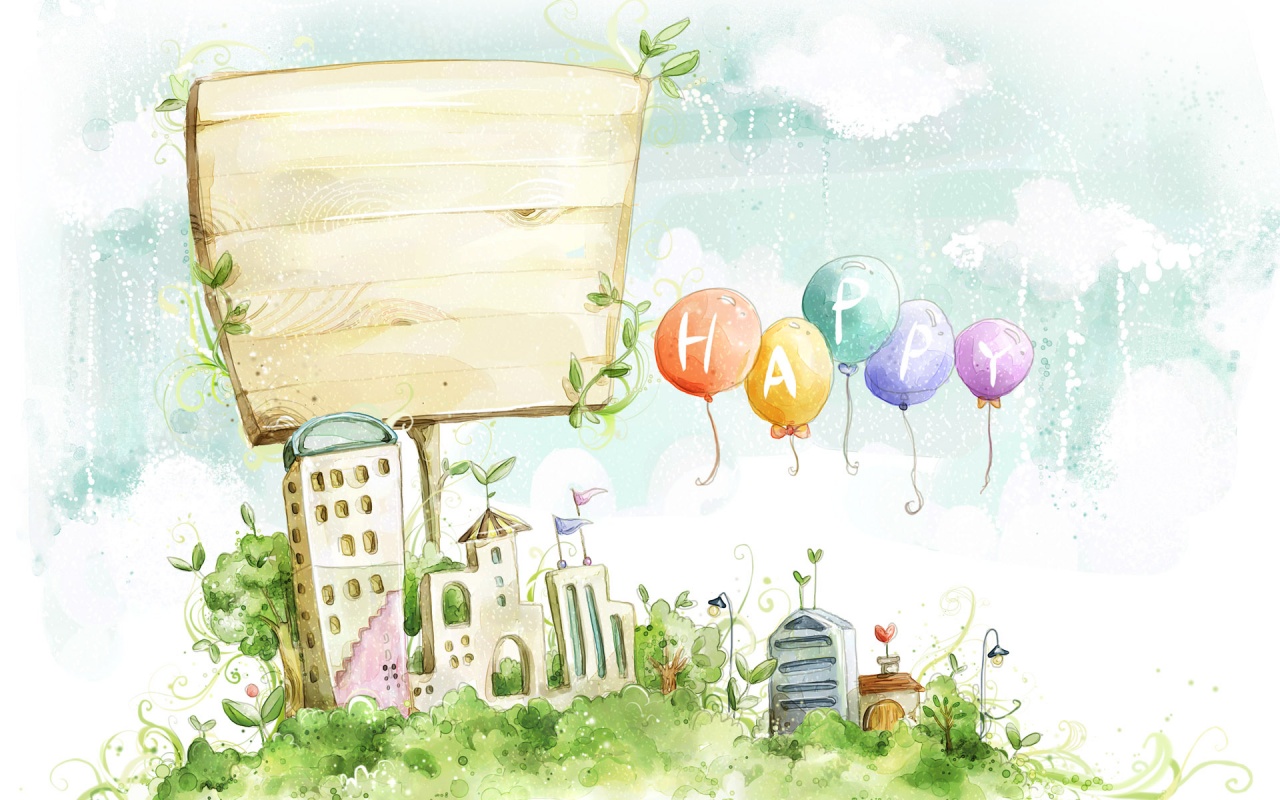 Trò chơi
Ai tính nhanh
Bài toán liên quan rút về đơn vị (tiếp theo)
Có 24 viên thuốc chứa đều trong 4 vỉ. Hỏi 18 viên thuốc chứa trong mấy vỉ như thế?
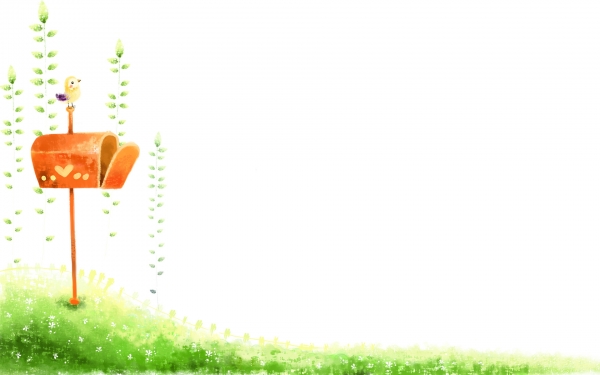 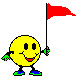 a/  3 vỉ
b/  4 vỉ
c/ 5 vỉ
Bài toán liên quan rút về đơn vị (tiếp theo)
Có 28 kg gạo đựng đều trong 7 bao. Hỏi 20 kg gạo đựng trong mấy bao như thế?
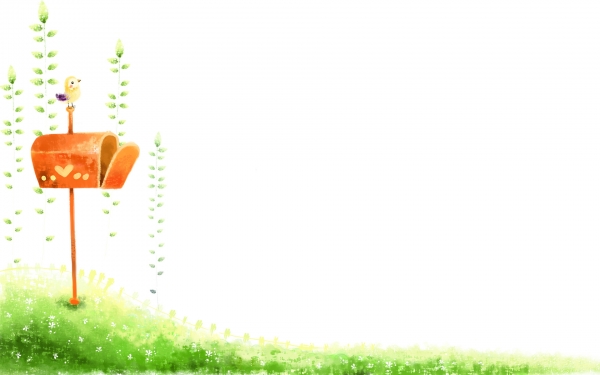 a/ 24 bao
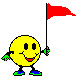 b/ 5 bao
c/ 80 bao
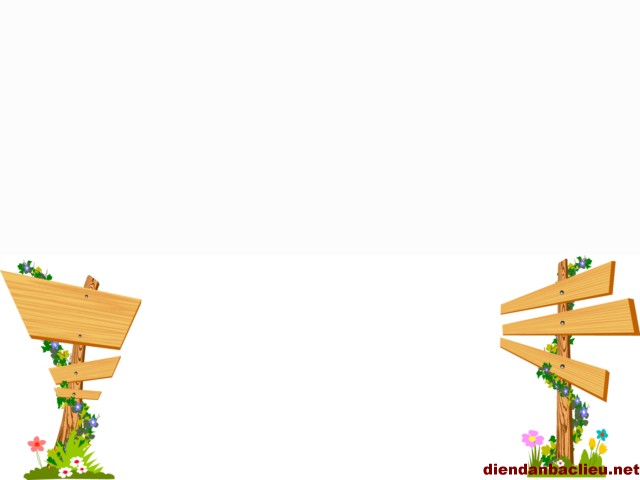 Bài toán liên quan rút về đơn vị (tiếp theo)
Kết quả của phép tính 35 : 5 x 2
a/ 14
b/ 45
c/ 15
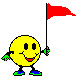 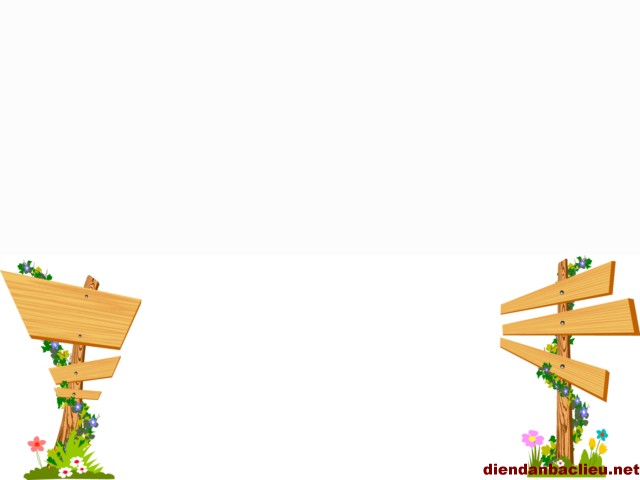 Bài toán liên quan rút về đơn vị (tiếp theo)
Kết quả của phép tính 16: 4: 2
a/ 8
b/ 2
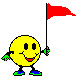 c/ 3
Bài toán liên quan rút về đơn vị (tiếp theo)
Các bài toán liên quan đến rút về đơn vị thường được giải bằng hai bước:
+ Bước 1: Tìm giá trị của một trong các phần 
    bằng nhau (thực hiện phép chia)
+ Bước 2: Tìm số phần bằng nhau của một giá trị
   (thực hiện phép chia)
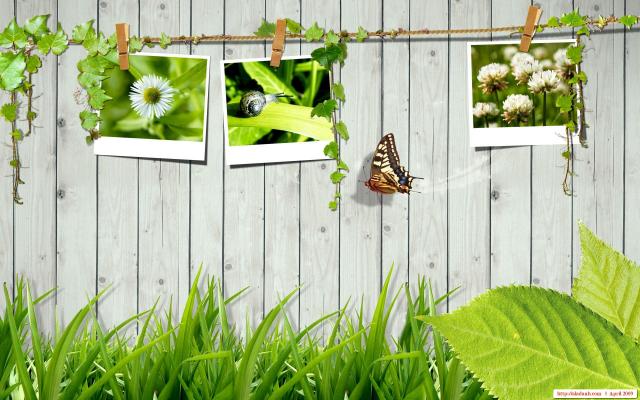 Chóc c¸c thÇy c« gi¸o m¹nh khoÎ
Chóc c¸c em häc giái.
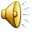